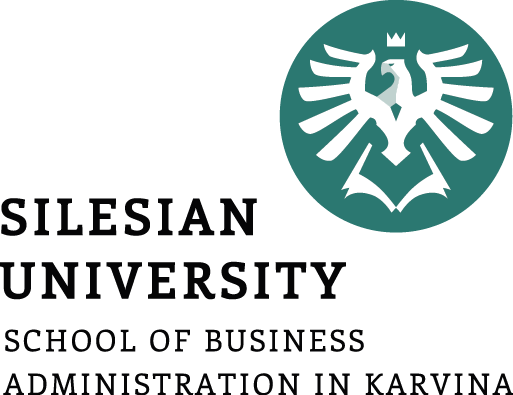 Basic concepts of business economics
Ing. Žaneta Rylková, Ph.D.
Business Economics
Outline of the lecture
Costs
Cost centres
Cost accounting
Revenues
Economic result
Capital structure
Financial statements
Financial ratios
Introduction
Cost and revenues are usually paired with each other in everyday language, reflecting a monetary relationship.
Costs – value based definition
Costs are understood as the value of the resources that are consumed to produce an output and revenues measure the value of the outputs produced in monetary terms.

At the heart of this definition is the understanding that factors of production are employed, used, transformed or consumed and combined in the process of producting the (tangible or intangible) good.
Costs – payment-based definition
Costs are payments for the factors of production that are employed in operational processes and, correspondingly, sales revenues are payments received for goods sold.
Cost Accounting
The tasks of cost accounting are generally stated to be:
Cost planning to aid decision making about what should be done in the future
Cost management of current activities
Cost monitoring which continuously reviews actual costs against planned costs and identifies measures that should be taken when there is a discrepancy.

Since costs always stand in relation to outputs, cost accounting of necessity involves output planning, output management and output monitoring.
Cost Accounting
For us, management accounting is the generation of accounting information to facilitate decision making by managers, and cost accounting provides information to facilitate decision making by managers, and cost accounting provides information specifically about costs. Cost accounting can therefore be viewed as a subset of management accounting.
Cost Accounting
Questions to which cost accounting provides answers include:
How much do actual costs deviate from planned costs?
Are the causes of differences to be found in planning activities or in the production process?
Make or buy – does it more economic sense for  a company to produce itself some or all goods and services it needs for its own operations, or should they be bought in?
Which option is the most cost-effective: purchse, rent or lease?
Cost Accounting
Questions to which cost accounting provides answers include:
How do cost changes affect the range of products and services offered? 
What effects do changes in the capacity utilisation rate of assets have on cost structures (e.g. In terms of fixed and variable costs, total and marginal costs)?
What is the optimal size of a company from a costs point of view?
What is the relationship between job lot size and costs?
What is the lowest price for an individual product?
Which cost increases are to be expected when external costs are included?
Cost Accounting
The information needed for future decisions and analysis of past and present decisions is obtained by collecting and recording costs, and then by allocating them. One must identify which costs occur (cost types), where they occur (cost centres) and for what (cost units, which are the units of service or products for which costs can be ascertained – the appropriate cost unit depends on the industry and what is being measured, e.g. Passenger km. (transport companies), chair (furniture manufacturer).

Cost accounting then consists of cost types, cost centre and cost unit accounting. The first two generate the overhead allocation sheet, while the latter involves calculating the costs of goods sold or to be sold.
Cost Centres
Cost centre accounting allocates costs that have been recorded according to cost type to cost centres. Since cost centres are more or less closely connected to cost units, they are allocated to final cost centres for the output produced for customers, and to preliminary cost centres for preliminary inputs like purchased materials and services from other firms.
Final cost centres can be divided further into primary cost centres for the actual operational output, the costs of which are directly allocated to the cost units (i.e. to their products and services) through cost unit accounting, and into secondary cost centres.
Cost Centres
Primary cost centres record costs, such as thsoe of operating resources, that accrue constantly, and secondary cost centres record non-operating costs that should be allocated to other areas.
Revenues
Enterprise revenues are monetary sums, which the enterprise „acquired“ from all its activities for certain accounting period regardless if there was a collection in this period.
In regard with the stated definition it is necessary to mention the difference between revenues and incomes.
Incomes
Incomes represent the increase of monetary means and thus it does not have to be tied to sales (revenues), they are monitored also in another statement than revenues, i.e. the cash flow statement.
Revenues
Revenues of individual intra-enterprise departments can have the following structure:
Sales from the selling of output (it creates the main component of revenues, they are composed of the sale of products, goods and services)
Transfer of non-market part of output, e.g. Into own shop, for the sale to the employees
Intra-enterprise transfer of output between individual enterprise centres for further consumption
Other revenues of the centre and extraordinary revenues (external), e.g. Subsidies, accepted fines, reimbursement of damages, etc.
Other revenues of the intra-enterprise nature (internal), i.e. intra-enterprise fines, sanctions, price deduction and surcharges, etc.
Revenues
Profit of the enterprise
If revenues exceed costs there is profit.

If it is the other way around – costs are higher than revenues, the enterprise reports a loss.
Profit of the enterprise
The economic result (profit) is one of the main goals of the business, although not the only one.
However achieving of profit is necessary for determining of other goals of the enterprise.
Profit reflects all aspects of economic activity of the enterprise, it reacts to all positive and negative fluctuations in the enterprise´s activity.
It captures the motion of production volume, realization of manufactured products, changes in costs, price changes, product quality, etc.
Capital structure
Is the mix of financial funds used to finance the firm.
The value of a firm is defined to be the sum of the value of the firm´s debt and the firm´s equity.
Is the proportion of debt and preference and equity shares on a firm´s balance sheet.
Optimum capital structure is the capital structure at which the weighted average cost of capital is minimum and thereby we get maximum value of the firm.
Raising of capital from different sources and their use in different assets by a company is made on the basis of certain principles that provide a system of capital so that the maximum rate of return can be earned at a minimum cost.
Financial statements
Balance sheet
Income statement (Profit and loss account)
Equity statement
Cash flow statement
Recipients of statements
Managers need the information for efficient management.
Stockholders judge prosperity by the value of their stocks.
Bankers and investors, who finance the company from the outside, are interested in its continuous profitability and good prospects.
External auditors and tax authorities alike want to know the financial results and be assured of the accuracy of the presented figures.
Modifying accounting data
NOPAT (net operating profit after taxes): net profits are susceptible to debts which influence the financial outcome through interest. This also means that if net profits are to be used as comparable bases for evaluation, interest paid on different amounts to debt has to be eliminated. The method multiplies EBIT by (1 – tax rate). If, for example, EBIT amounts to 120.0 milion and the tax rate is 35 %, the equation reads:

120.0 * (1 – 0.35) = 120 * 0.65 = 78 milion
Ratios
While ratios generally have no maning by themselves, they are important in allowing comparisons with other subjects, industries and time periods against which they are benchmarked in areas such as liquidity or profitability, etc.
Benchmark – a standard against which something can be measured or assessed. To measure against a standard (e.g. An industry norm).
Finances – the money at the disposal of a person or organization.
Ratios
Most ratios are calculated from information provided by the company´s financial statements, they are used to analyze the company´s finances and are categorized according to the various financial aspects of a company´s operations. The average figures, whenever available, should be given preference as they are not so much influenced by seasonal factors.
Financial ratios:
Liquidity
Debt
Profitability
Efficiency
Market
Ratios
Return – financial term for profit made on an investment
Leverage – debt financing which utilizes external sources
Yield – a part of a return on investment coming from the receipt of interest or dividends.
Collection – a sum of money paid by a debtor.
Inventory – the term in American English, equivalent to „stock“ in British English, considered as an asset.